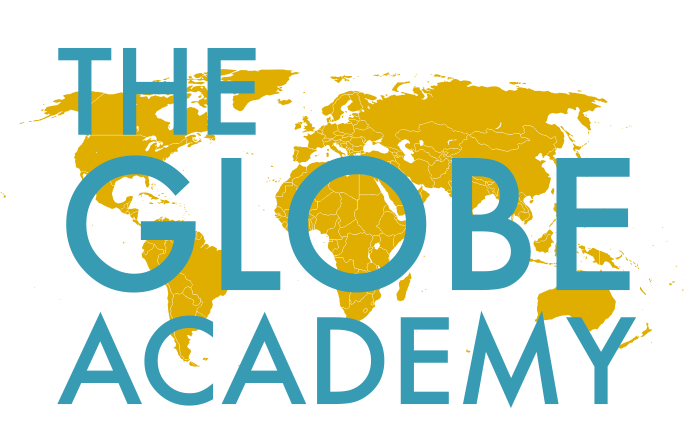 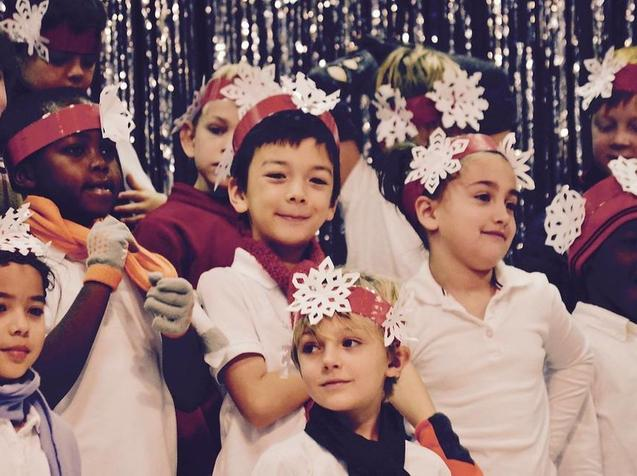 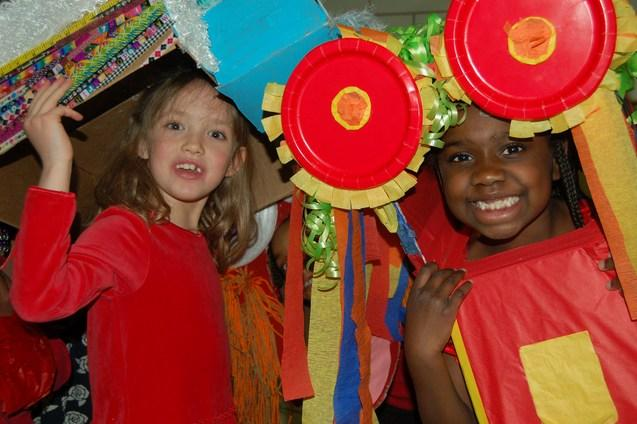 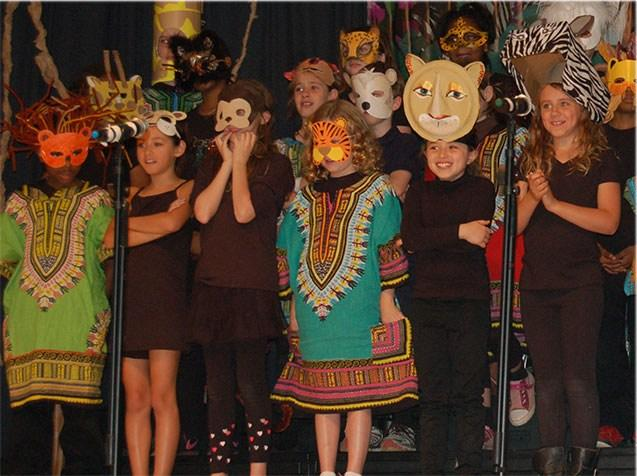 2020-2025 Strategic Plan June 2020
1
What will be different for GLOBE students, staff and families if we implement this 5-year plan?
2
What will the student experience look like in 5 years?
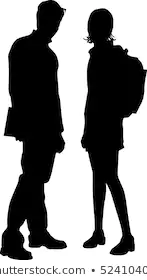 School Culture
Academic Equity
Classrooms are consistently joyful, inclusive and well-managed places to learn; students’ unique backgrounds, interests and cultures are an integral component of the learning experience
Students are challenged with rigorous and relevant content; academic achievement gaps are consistently tracked and closed
Global Citizenship
Global Experiences
Language Immersion
Facilities
Students learn about global issues, acquire skills to view, analyze, and shape these issues, and develop competencies to navigate and thrive in a quickly changing and increasingly complex world.
Students master a second language as a result of GLOBE’s implementation of a best-in-class language immersion model; implementation of integrated curriculum and instruction is led by highly-qualified teachers in every classroom
Students grapple with rich global capstone experiences, engage deeply with sister language schools and are consistently exposed to diverse global learning experiences
Students learn in modernized, joyful and highly functional schools that reflect GLOBE’s values and diversity
3
What will the staff experience look like in 5 years?
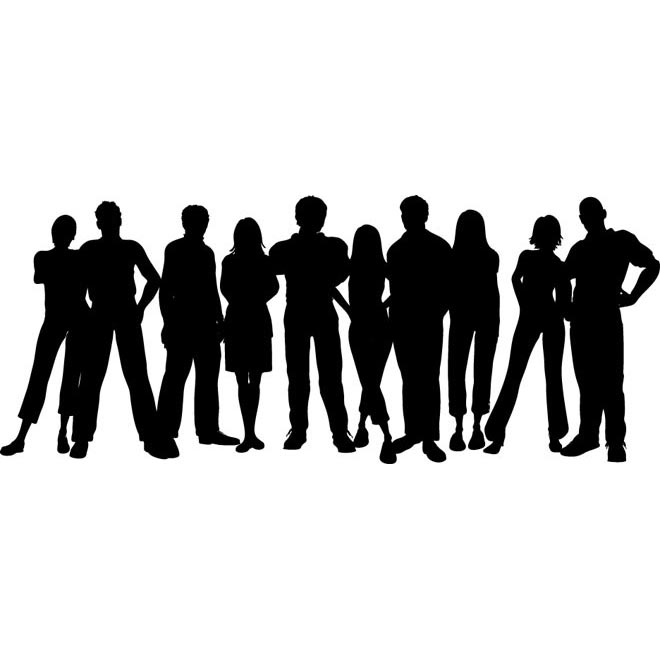 Teacher Resources
Teacher Development
Teachers have a full-suite of curriculum that are consistently vetted, integrated and refined by teams of GLOBE staff to ensure rigor, relevance and alignment; facilities support student learning
Hiring
Teachers receive frequent, content-specific coaching from content experts and participate in structured peer learning communities to unpack curriculum, analyze data and hone their practice
Staffing
Performance Management
Staff are positioned for success due to optimized staffing models,  clear job descriptions and well-articulated responsibilities and goals to clarify the vision for excellent performance
Staff Culture
New staff are hired from a deep, carefully cultivated hiring pool and participate in a rigorous screening process creating a high bar for joining the GLOBE team; on-boarding helps all staff get off to a “strong start”
Teacher Support
Teachers are at their best at GLOBE as a result of a culture that is distinctly purposeful, joyful and collaborative; the school’s culture promotes teacher-leadership, staff empowerment and ownership over all aspects of the school
All staff work within clear management lines, receiving the on-going support, feedback and professional development needed to thrive in their roles
Teachers feel highly supported to implement the Responsive Classroom model and actualize GLOBE’s Diversity, Equity and Inclusion vision statement; teachers report feeling heard, supported and well informed of school events and progress
4
What will the family experience look like in 5 years?
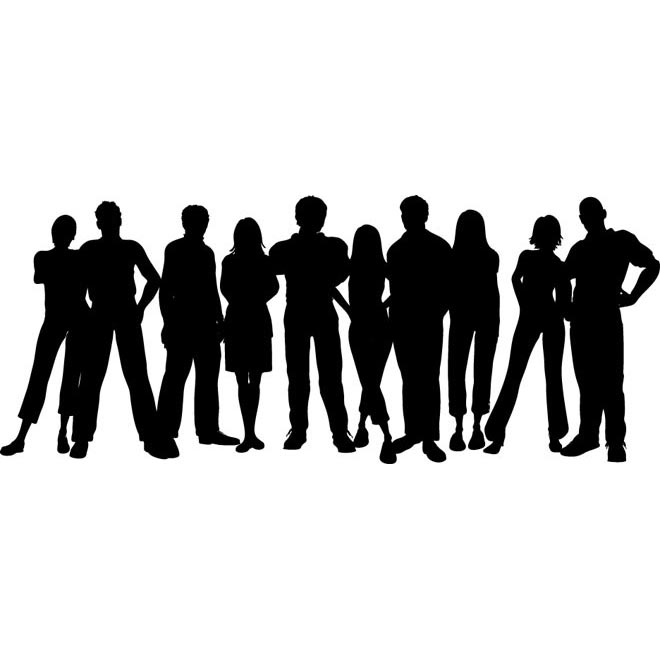 Engagement
Families are on-boarded to GLOBE through a holistic and welcoming process that supports deep understanding of GLOBE’s model and shared ownership for GLOBE’s success; families and students have multiple shared experiences that support student learning and GLOBE’s mission
Communication
Families receive consistent communication from teachers and leaders on their child’s progress, school events and opportunities to engage more deeply; communications meet the needs and communication preferences of all families and have a consistent look and feel
5
2020-2025 Strategic Plan
6
The Globe Academy 2020 – 2025 Strategic Plan
Community, Respect, Empathy, Sustainability, Trust
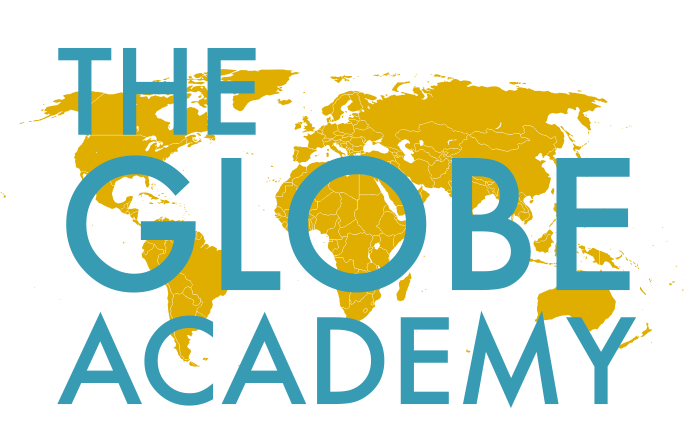 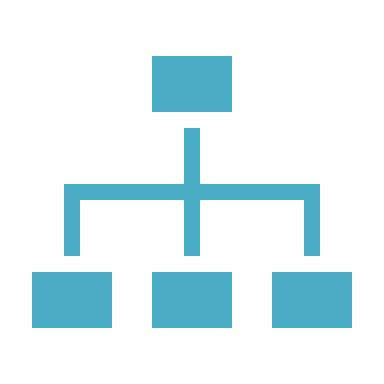 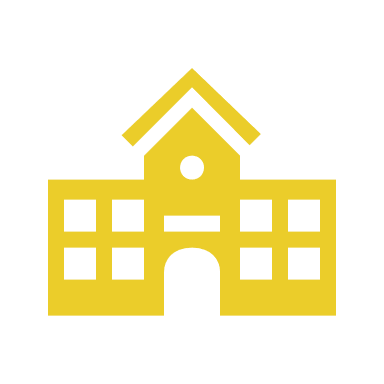 1.1   Implement 5-year staffing plan 

1.2   Clarify roles and responsibilities 

1.3   Implement communication strategy 

1.4   Implement perf. mgmt. system for      
        teachers and staff 

1.5   Strengthen teacher recruitment, 
         hiring and onboarding 

1.6   Codify org operations, processes, and          procedures

1.7   Implement cont. improvement 
         system
2.1   Design and implement a master           plan for lower campus facilities

2.2   Design and implement a master          plan for upper campus facilities

2.3   Create the conditions for 
         excellent facilities management
School Facilities
Secure long-term use of K-8 facilities and execute facility improvements to enable deep learning and play
Organizational  Development
Create an optimal school staffing and operating model with a pipeline of outstanding, qualified teachers
Core Instruction
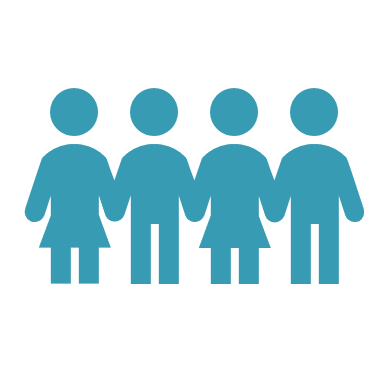 Implement best in-class K-8 global learning curriculum and immersion model to accelerate student learning, advance global citizenship and close achievement gaps
Diversity, Equity, Inclusion
4.1   Create Diversity, Equity and          Inclusion vision and goals

4.2   Strengthen and build capacity to 
        execute student behavior plan

4.3   Implement “strong start” school 
        culture plan

4.4   Develop staff Diversity, Equity          and Inclusion competencies
3.1   Develop best-in-class academic,          immersion and global citizenship          model and curriculum

3.2   Define and align on a common   
        vision for excellent teaching

3.3   Implement a comprehensive 
        professional development strategy 

3.4   Support students to develop into 
        global citizens
Develop a school-wide Diversity, Equity & Inclusion vision and align all aspects of the school to this vision
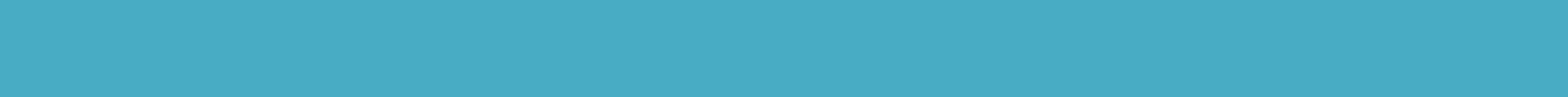 MISSION: The GLOBE Academy fosters Global Learning Opportunities through Balanced Education for children of all backgrounds. With a focus on dual-language immersion, 
an experiential-learning model and a constructivist approach, GLOBE inspires students to be high-performing lifelong learners equipped to make a positive impact in the word.
Implementation Roadmap
Year 0
SY2018-19
Year 1
SY2019-20
Year 2*
SY2020-21
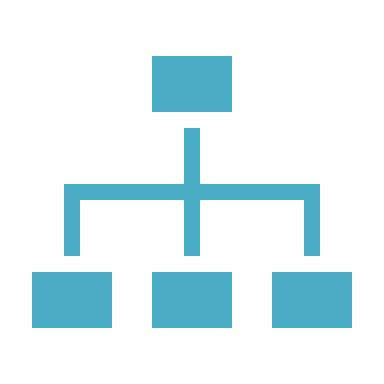 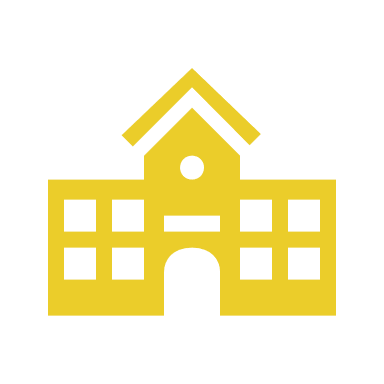 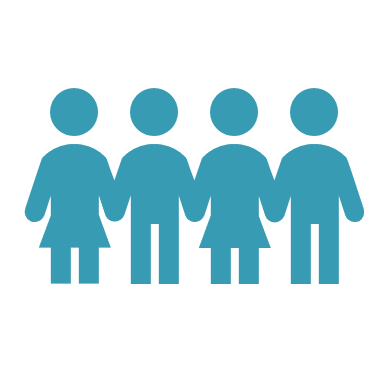 * Years 3-5 - Implement Annual Planning Cycle to develop annual goals, priorities and action plans
Implementation Plans
9
1.1 - Implement a 5-year staffing plan
1.2 - Clarify roles & responsibilities
1.3 - Implement communication strategy
1.4 - Implement performance management system for teachers and staff
1.5 - Strengthen teacher recruitment, hiring, and onboarding
1.6 - Codify organizational operations, processes, and procedures
1.7 - Implement continuous improvement system
2.1 - Design and implement a plan for lower campus facilities
2.2 - Improve upper campus facilities
2.3 - Create the conditions for excellent facilities management
3.1 - Develop best-in-class academic, immersion and global citizenship model and curriculum
3.2 - Define and calibrate on excellent teaching
3.3 - Implement a comprehensive professional development strategy
3.4 - Support students to develop into Global Citizens
4.1 - Create DEI vision and goals
4.2 - Strengthen and build capacity to implement student behavior plan
4.3 - Implement “strong start” school culture process
4.4 - Develop staff DEI competencies
Budget Implications
28
Organizational Development: Budget Implications
School Facilities: Budget Implications
Core Instruction: Budget Implications
Diversity, Equity & Inclusion: Budget Implications
Overall Project Management: Budget Implications
Monitoring Dashboards
34
Organizational Development: Monitoring Dashboard				    Last updated: 7/1/2019
School Facilities: Monitoring Dashboard				    Last updated: 7/1/2019
Core Instruction: Monitoring Dashboard				    Last updated: 7/1/2019
Diversity, Equity & Inclusion: Monitoring Dashboard				    Last updated: 7/1/2019
Recommended best practices for strategic initiatives
39
Proposed theory of action for developing a shared vision for excellent instruction
IfGLOBEs Teachers, Leaders and staff...
And thenOur students…
Then Teachers, Leaders and GLOBE staff…
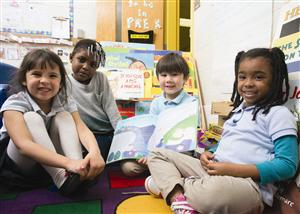 …will have a COMMON BAR for excellence to inform teacher coaching and development
…collaboratively develop a definition for instructional excellence that UNIQUELY DESCRIBES what excellent teaching looks like in GLOBE classrooms
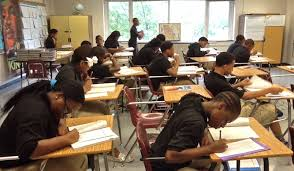 …will have a COMMON LANGUAGE to facilitate stronger collaboration within schools
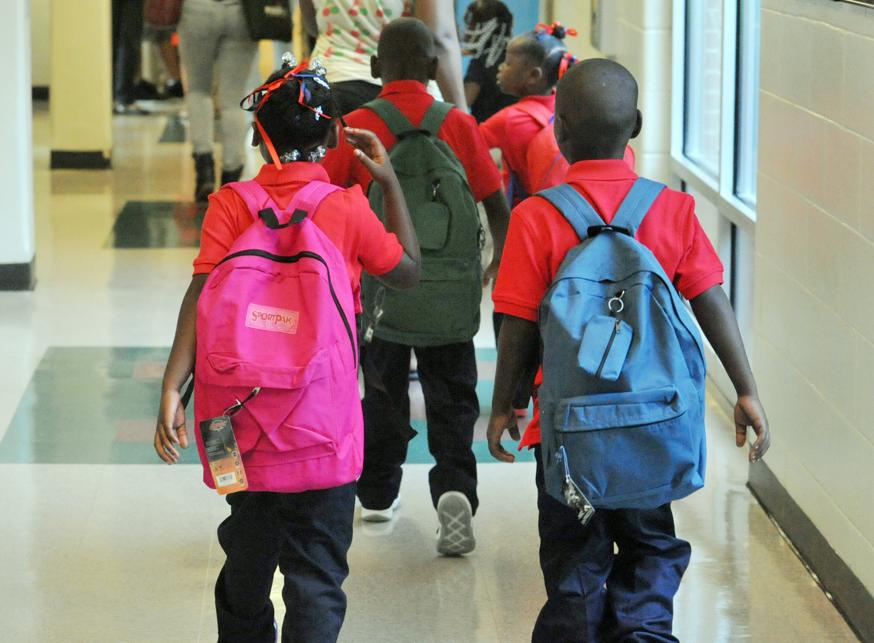 …will have SHARED EXPECTATIONS to drive continued student growth
Will grow
40
SY 20-21+
January-May 2019
Continue calibration; integrate Vision into all Talent & Academic Systems (onboarding, hiring, PLCs, evaluations, etc.); build video libraries
Launch teacher and staff calibration on Vision; incorporate Vision into coaching process
There are 6 key stages for creating a shared vision for excellent instruction
December 2019
Develop coaching systems and calibration process aligned to Vision
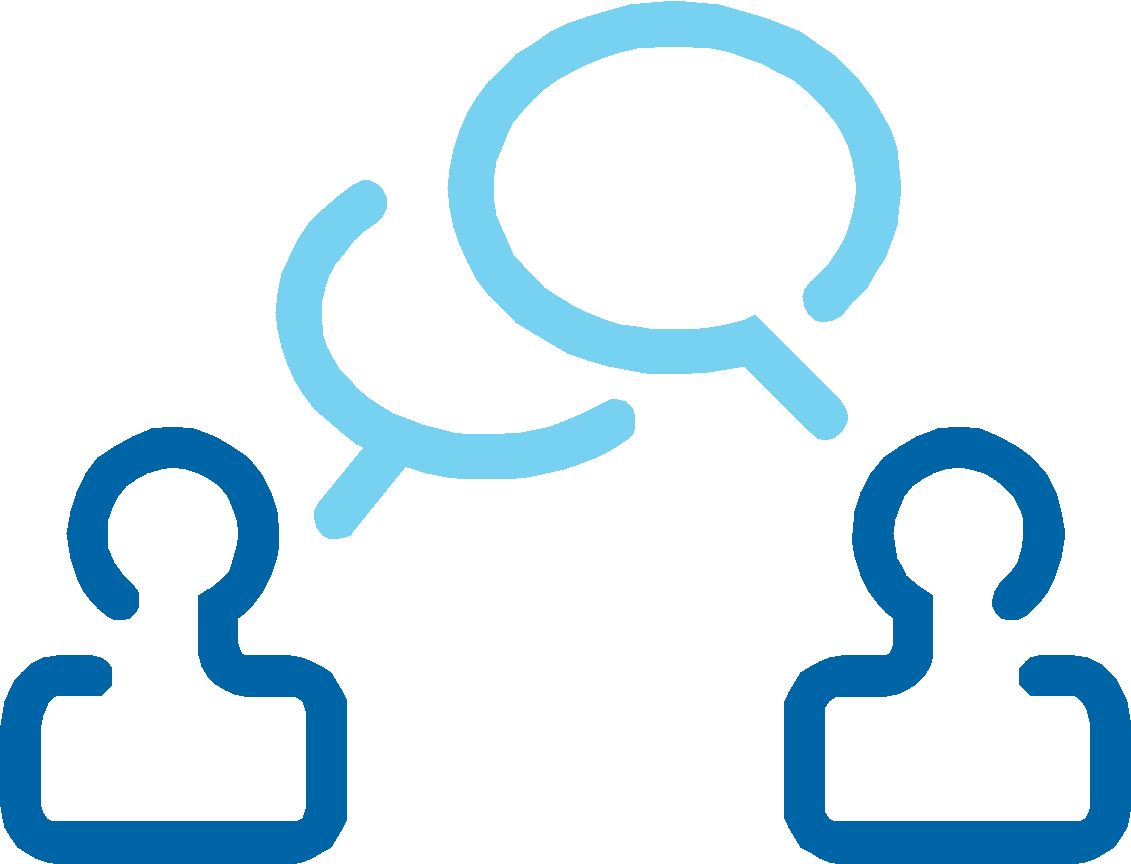 October 2019
September 2019
Review multiple frameworks and select framework that aligns with school priorities
November 2019
Review and provide feedback on first draft of Vision of Instructional Excellence. Broaden stakeholder engagement.
Finalize Vision of Instructional Excellence. Develop plan to calibrate and align staff on Vision
2
1
6
5
3
4
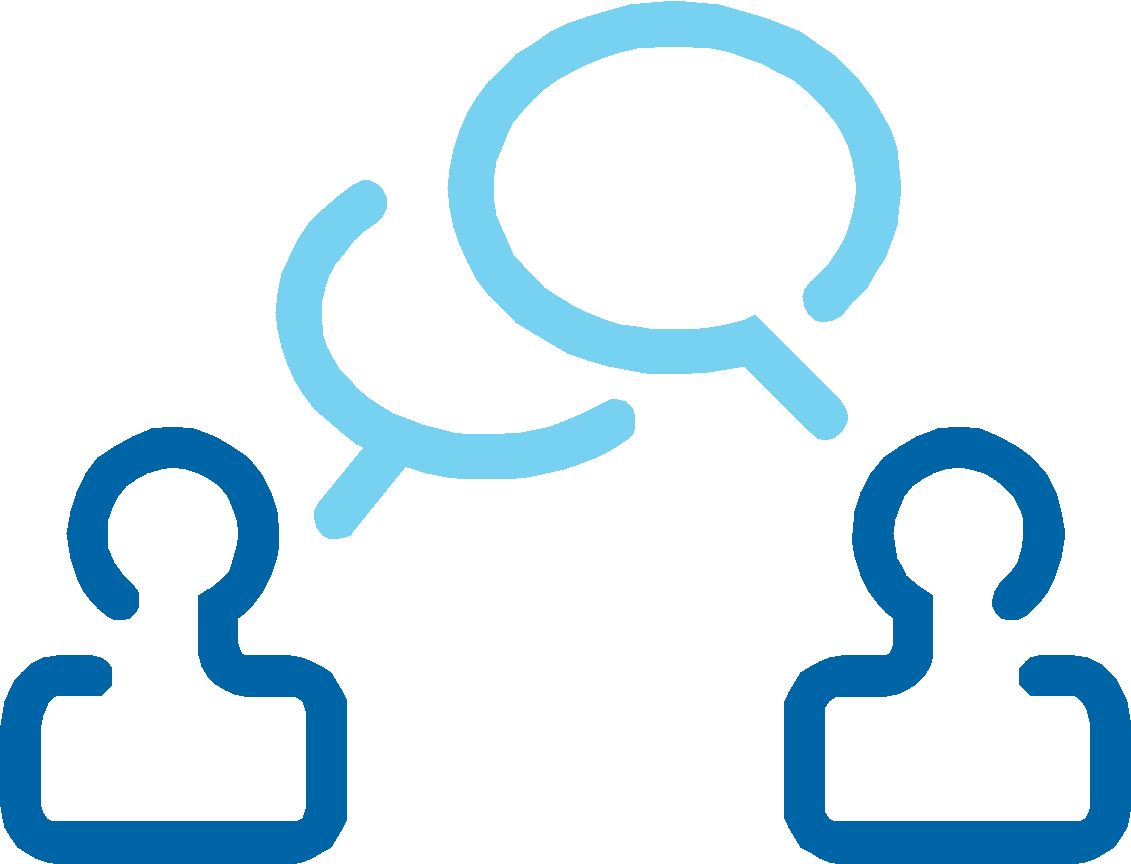 Examples of Instructional Excellence Frameworks
TNTP Core Rubric
Freire Instructional Principles
Deeper Learning
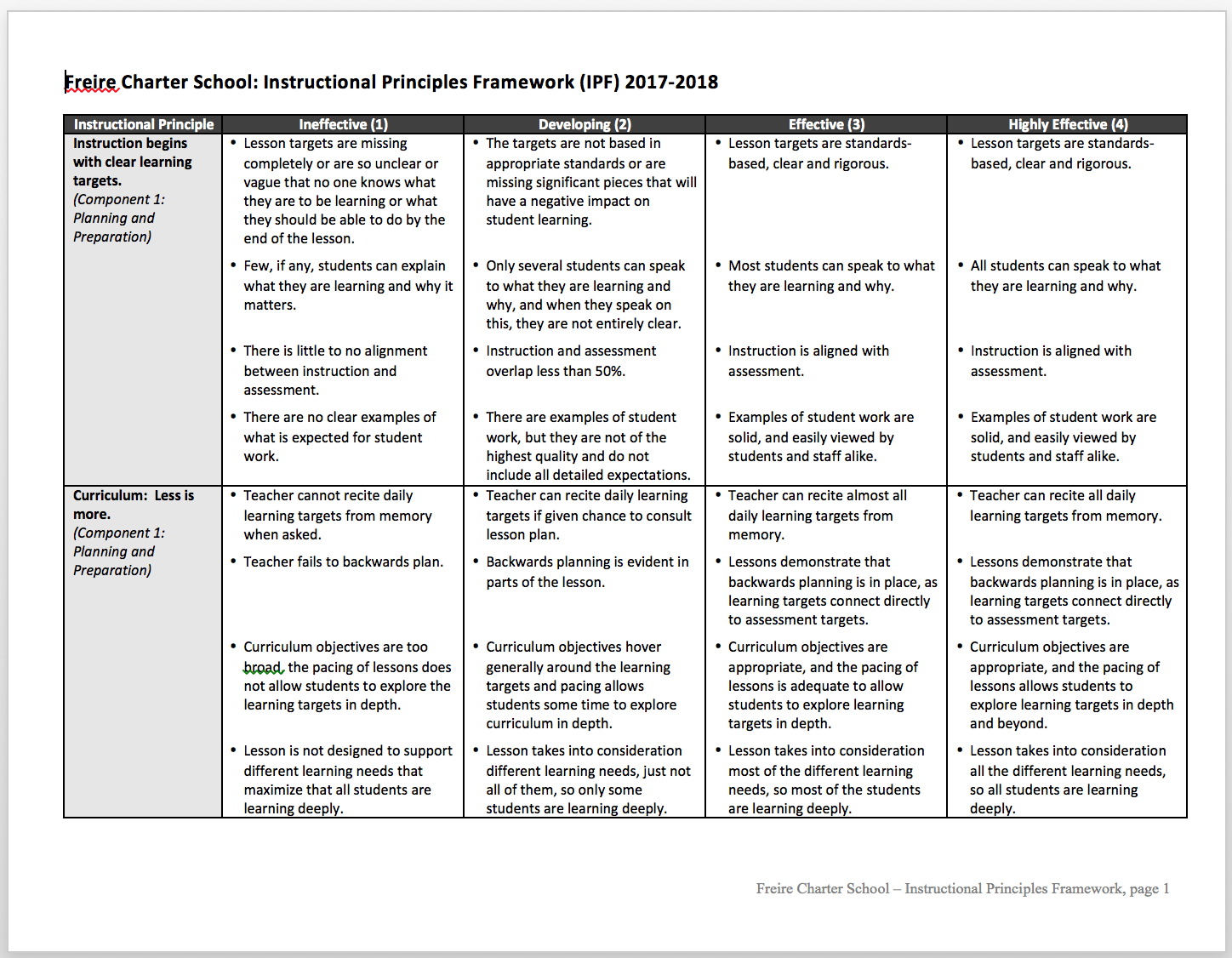 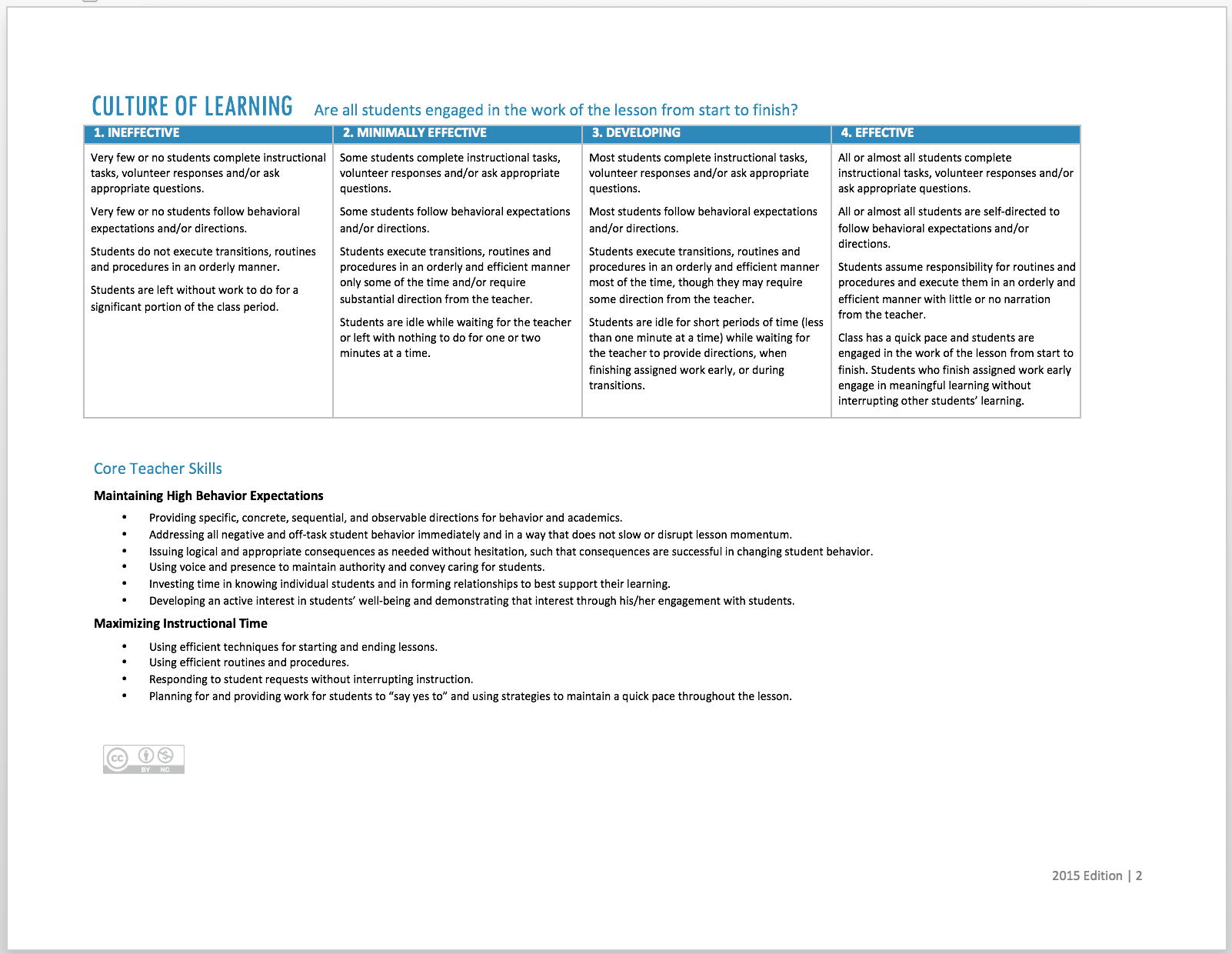 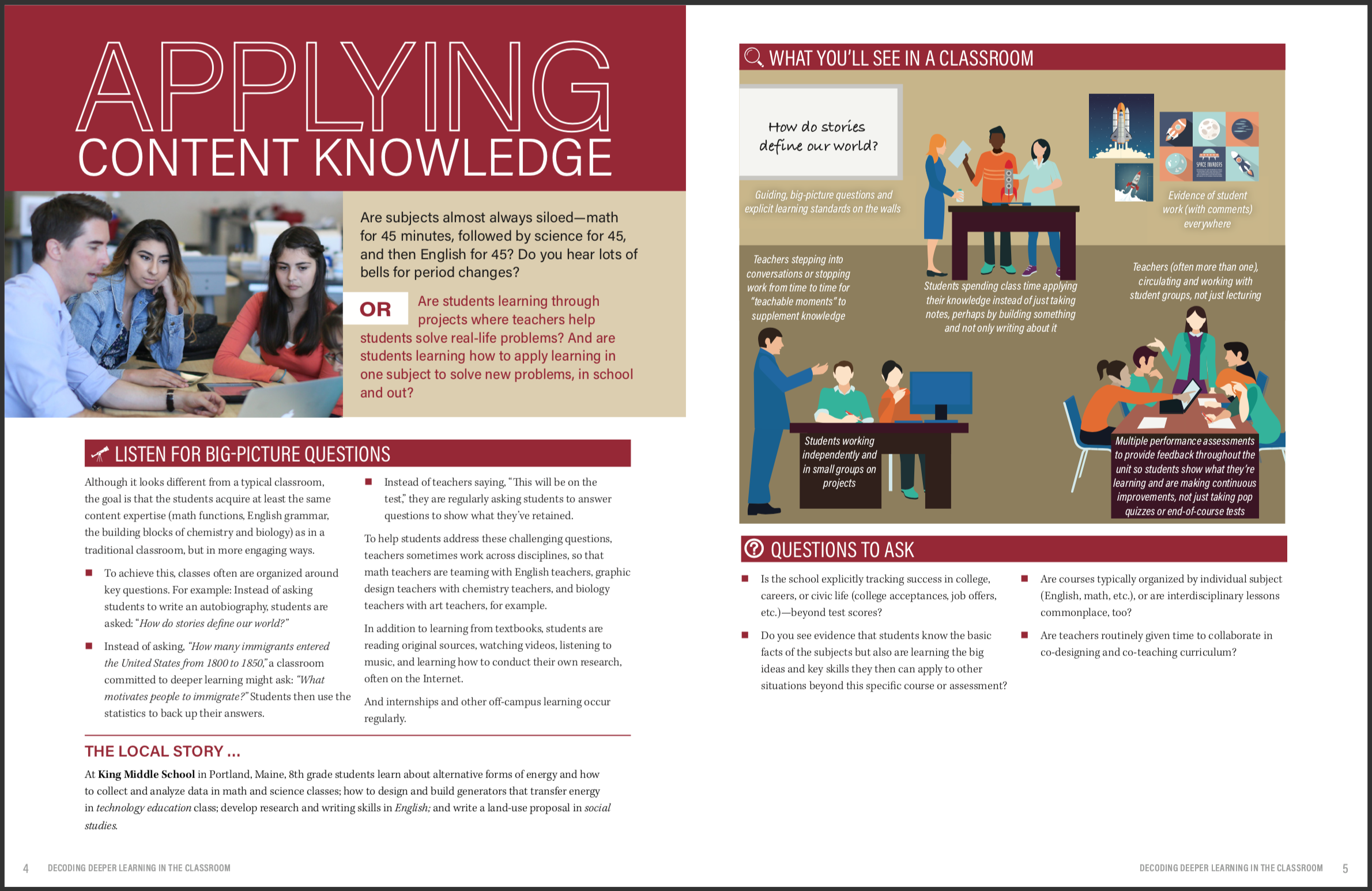 Achievement First
Atlanta Public Schools
KIPP Bay Area
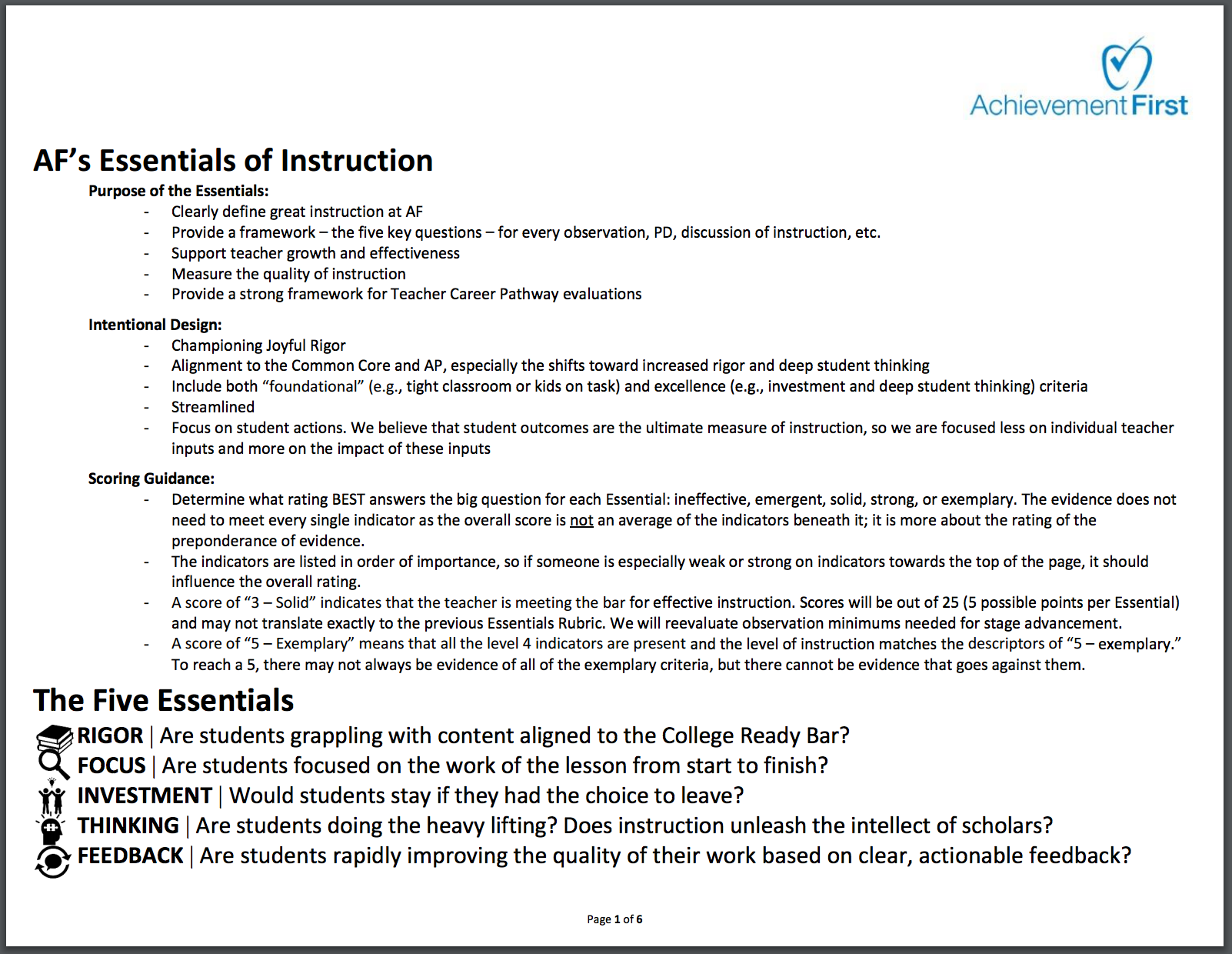 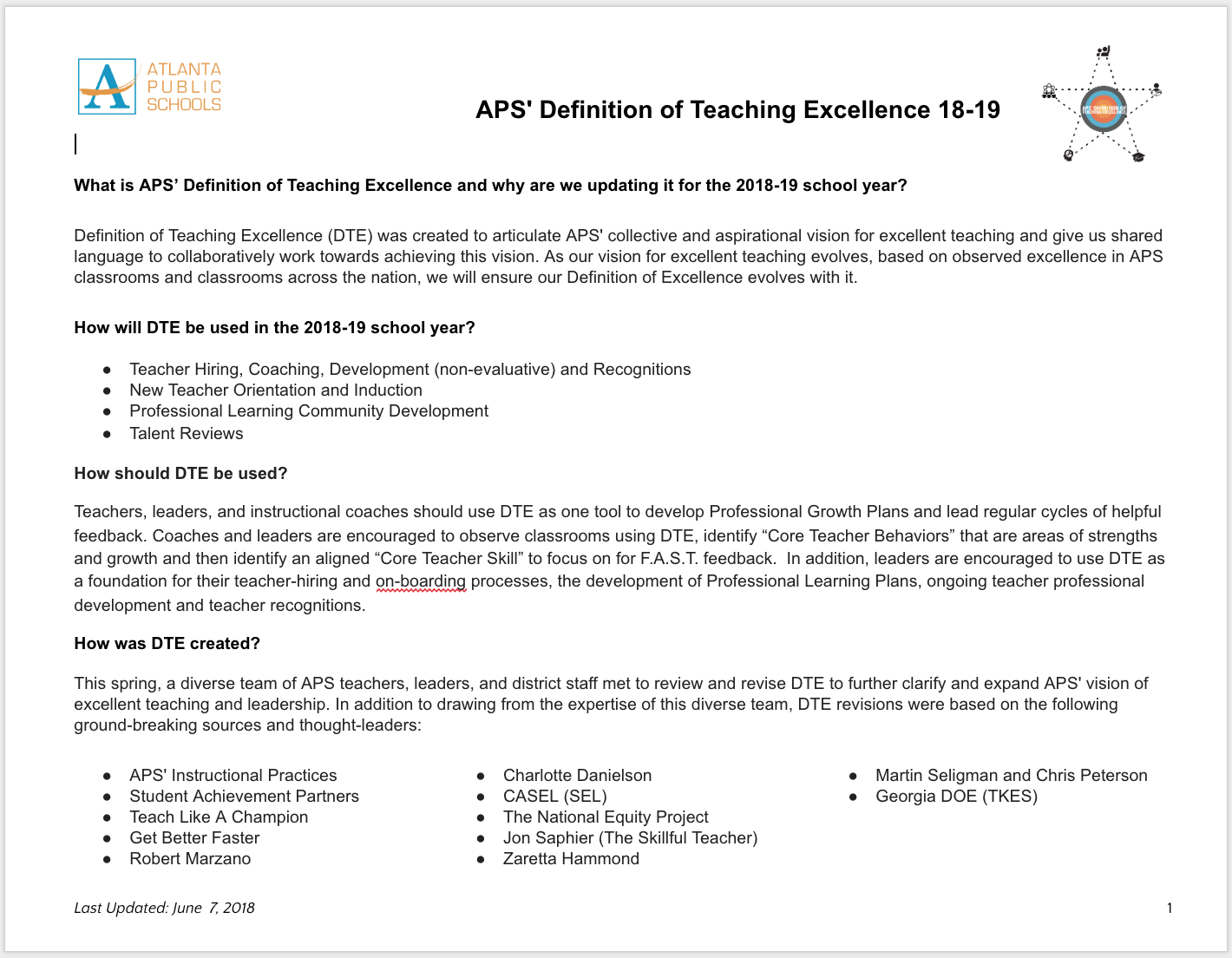 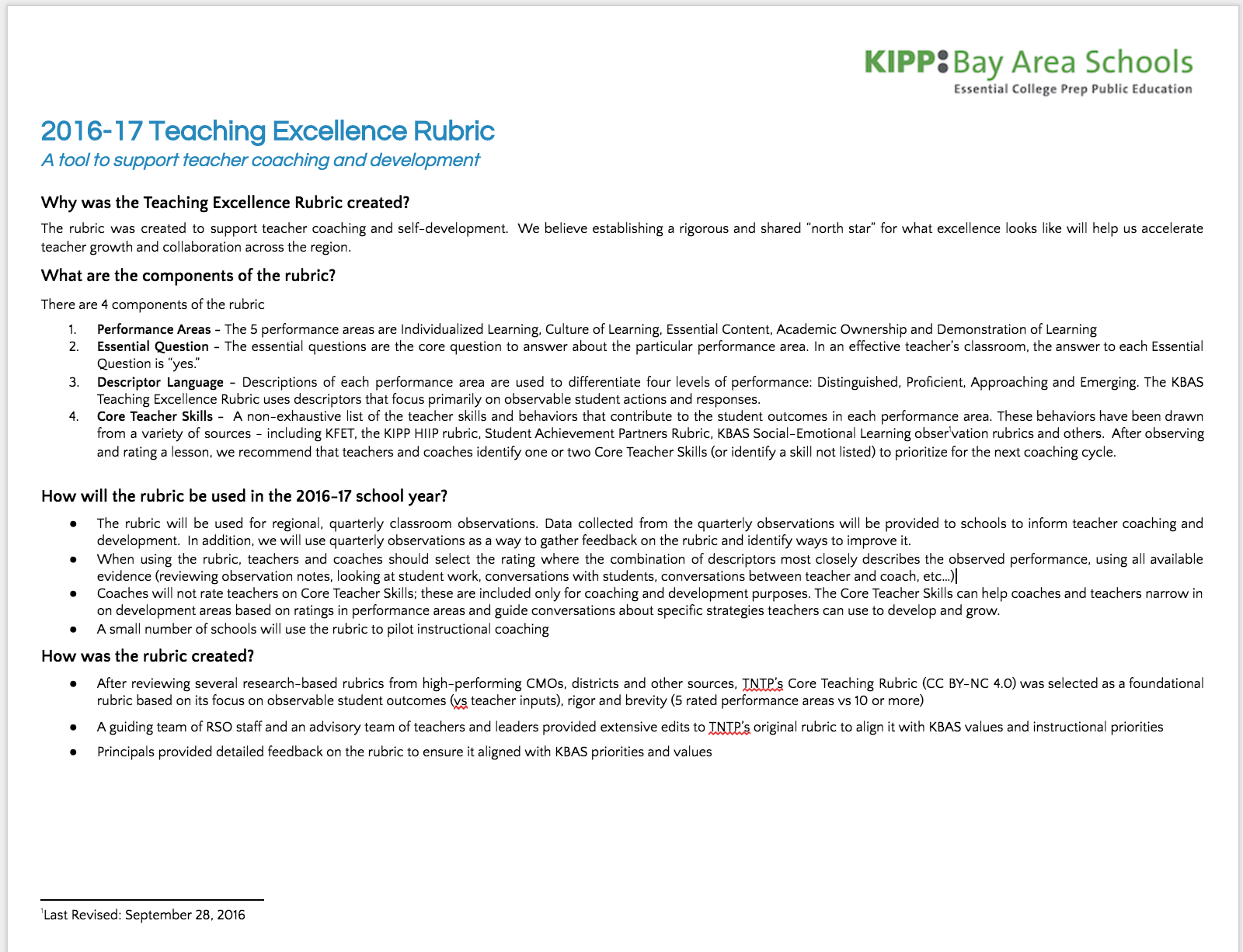 DCPS Video Library
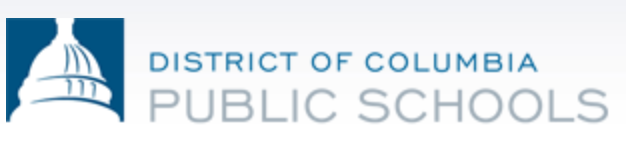 A Vision For Interconnected Teacher Professional Development
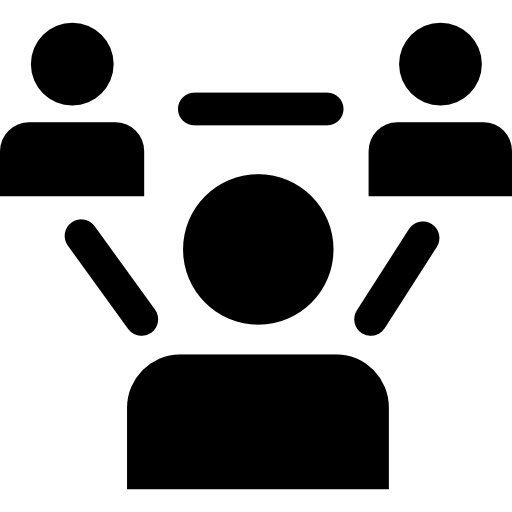 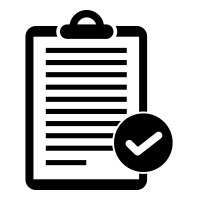 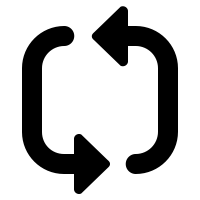 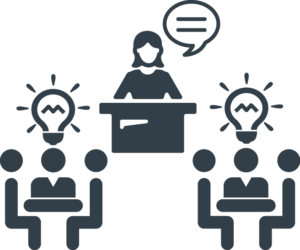 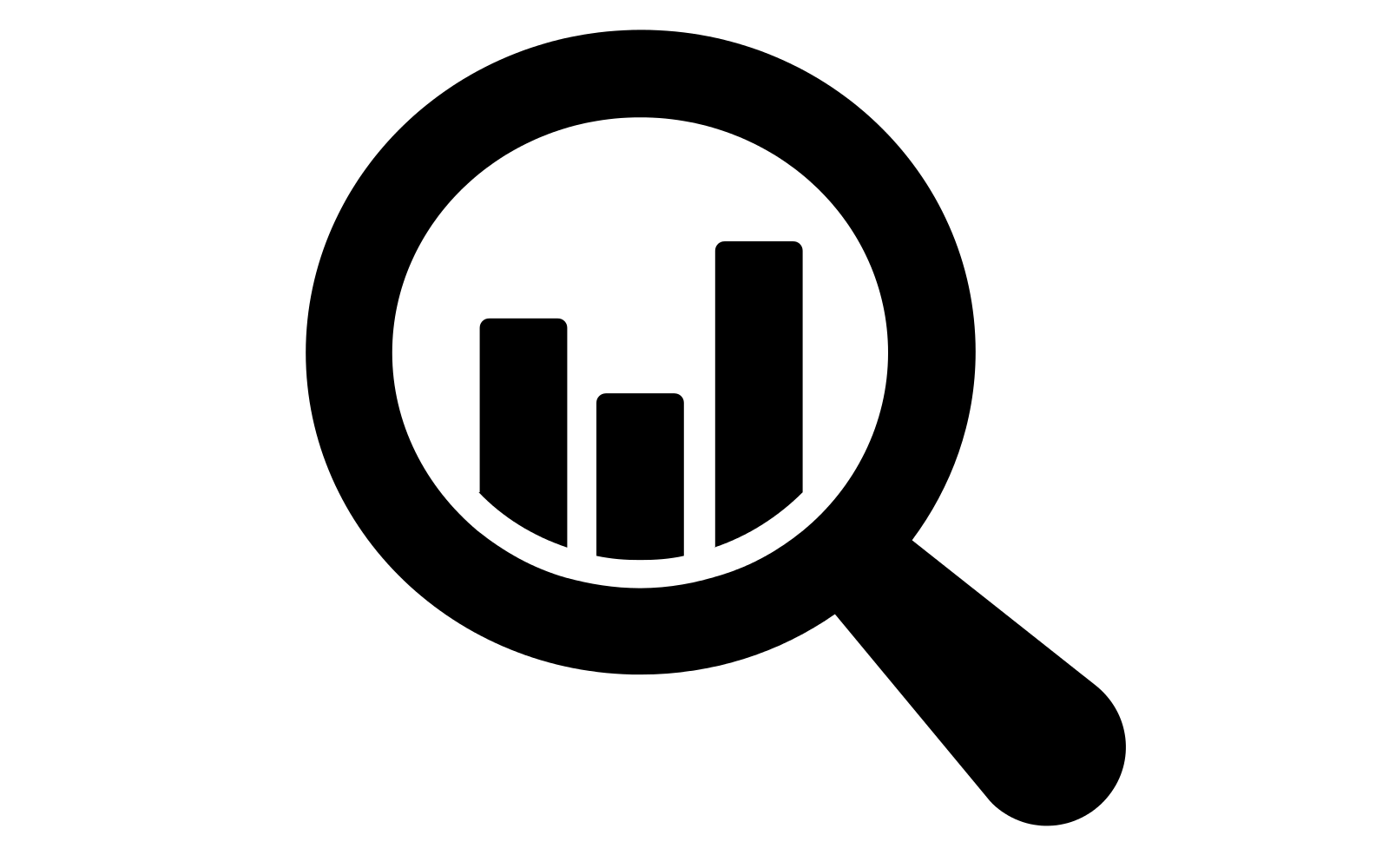 2
3
1
4
5
Strong Curricular Resources. Strong starting points for teachers to focus time on internalizing, customizing and mastering vs creating
Content-focused teams. Structured teams of teachers in similar content areas, led by a content-expert and guided by clear protocols.
Strategic Feedback. Regular cycles of observations and content-specific feedback from teacher-leaders or leaders
Aligned school-wide PD. Interactive, strategic school or grade/content specific PDs that address data-driven teacher needs
Data-driven instruction. Regularly scheduled times for teachers to reflect on actionable student data, facilitated by content-experts
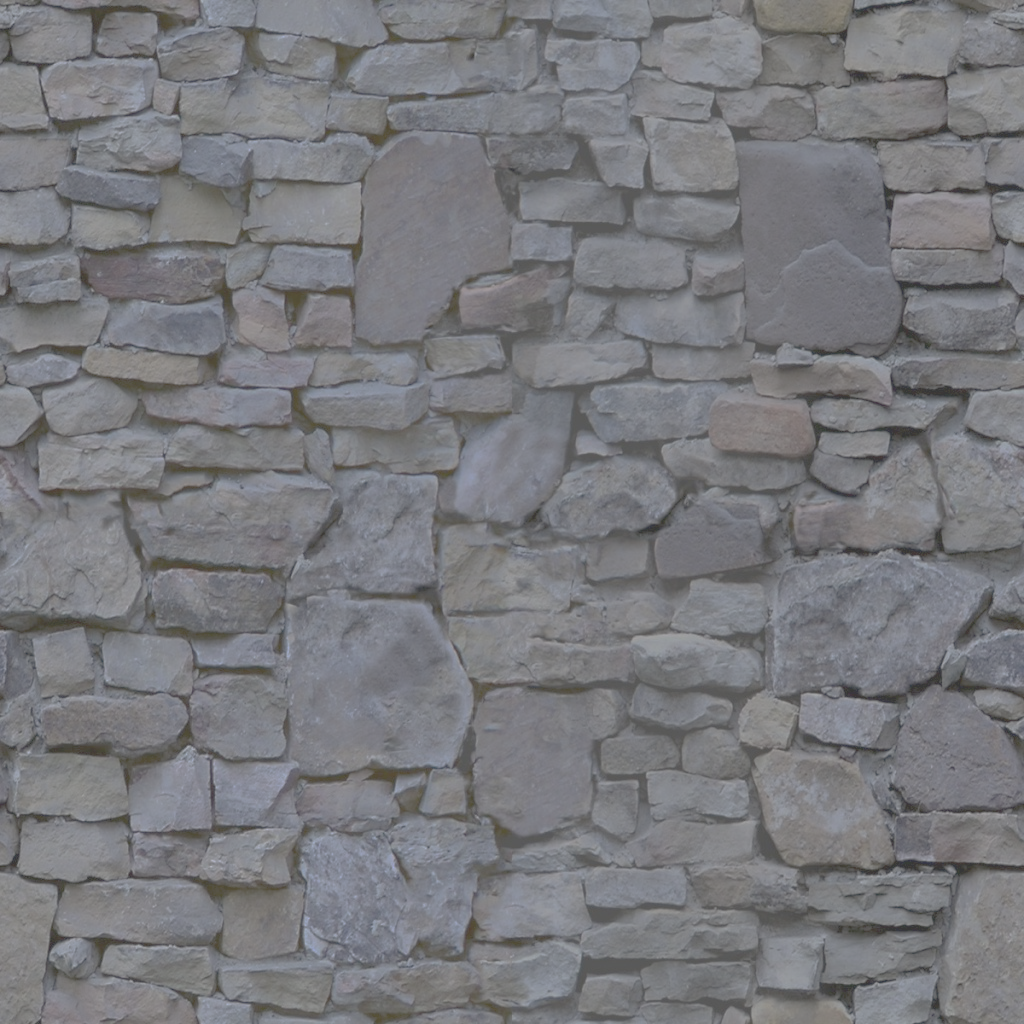 FOUNDATION:  School Leadership Teams (Principals, APs, Coaches, teacher-leaders) that meet regularly to analyze student data and teacher needs and integrate professional learning
[Speaker Notes: When you get under the hood of some of the highest performing urban schools nationally, you start to see some very similar patterns emerging on how professional development for teachers can be interconnected in a way that drives real student learning
Five components: 
1) Strong curricular resources - you’ve heard that throughout the day. Strong, researched-based, vetted, curriculum and aligned assessments to serve as a starting point for teachers. Provides teachers with time internalize vs create.

If that’s our vision, let’s step back for a second and ground ourselves in our reality, through the eyes of a teacher.]
Professional development theory of action
IfGLOBE teachers and leaders...
And thenOur students will …
Then Teachers will...
Have well-structured, content-specific collaboration time, coaching and professional development
Strategically design and interconnect professional development systems (coaching, PLCs, data-driven instruction, etc.)
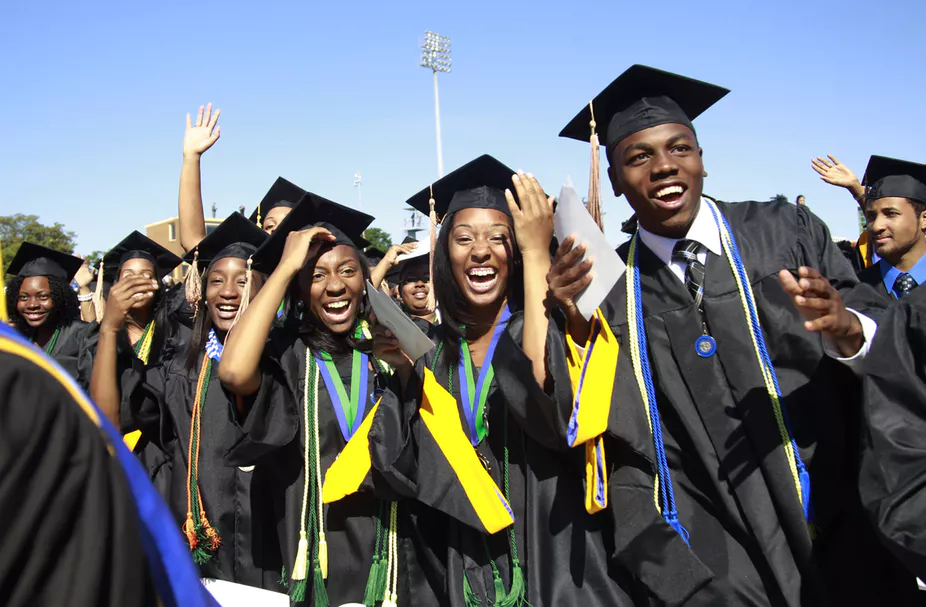 ...systematically improve and increase their impact...
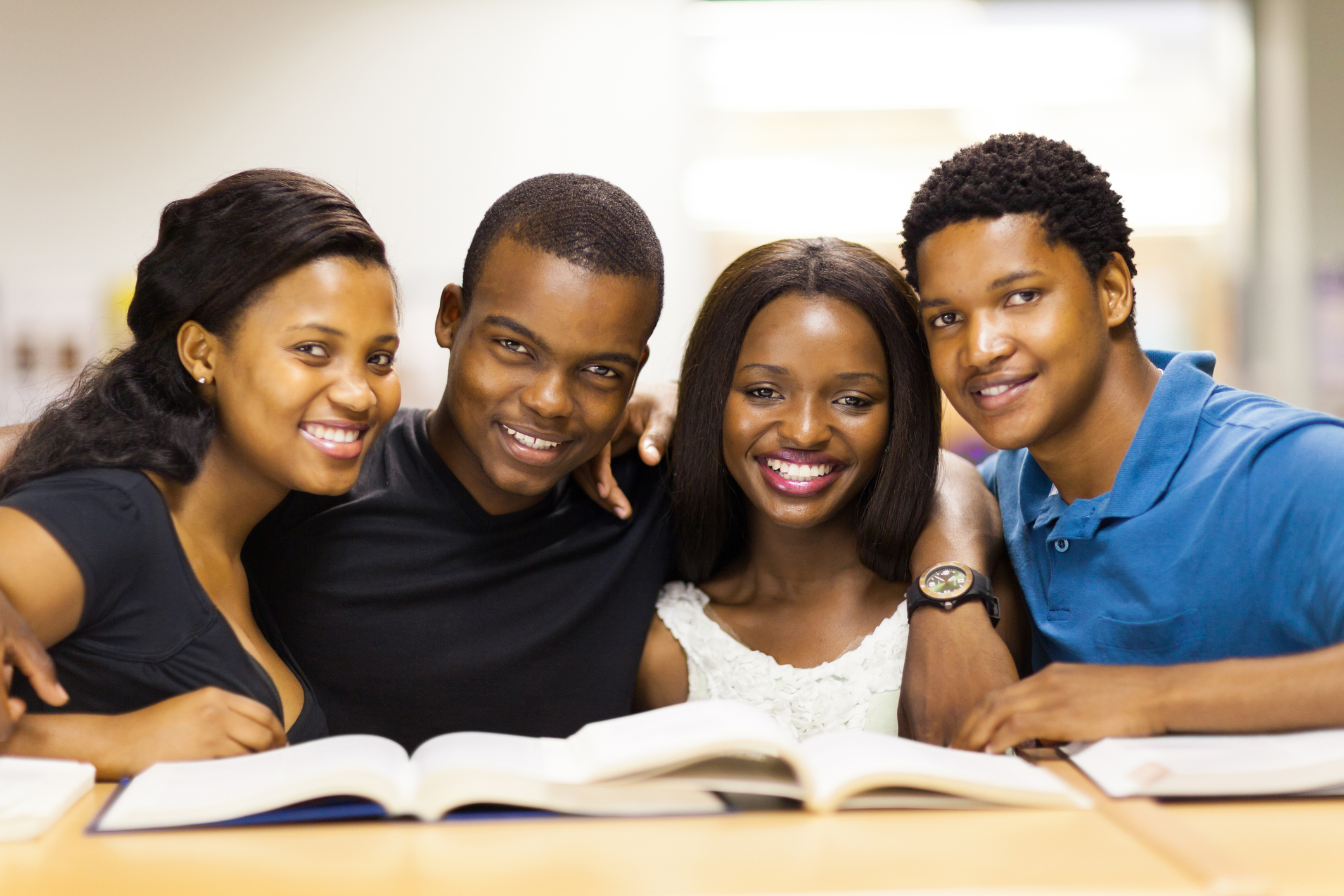 ...maximize their impact on student growth and feel successful in their work...
Develop the knowledge, skills and habits they need to be successful.
UbD curriculum design process
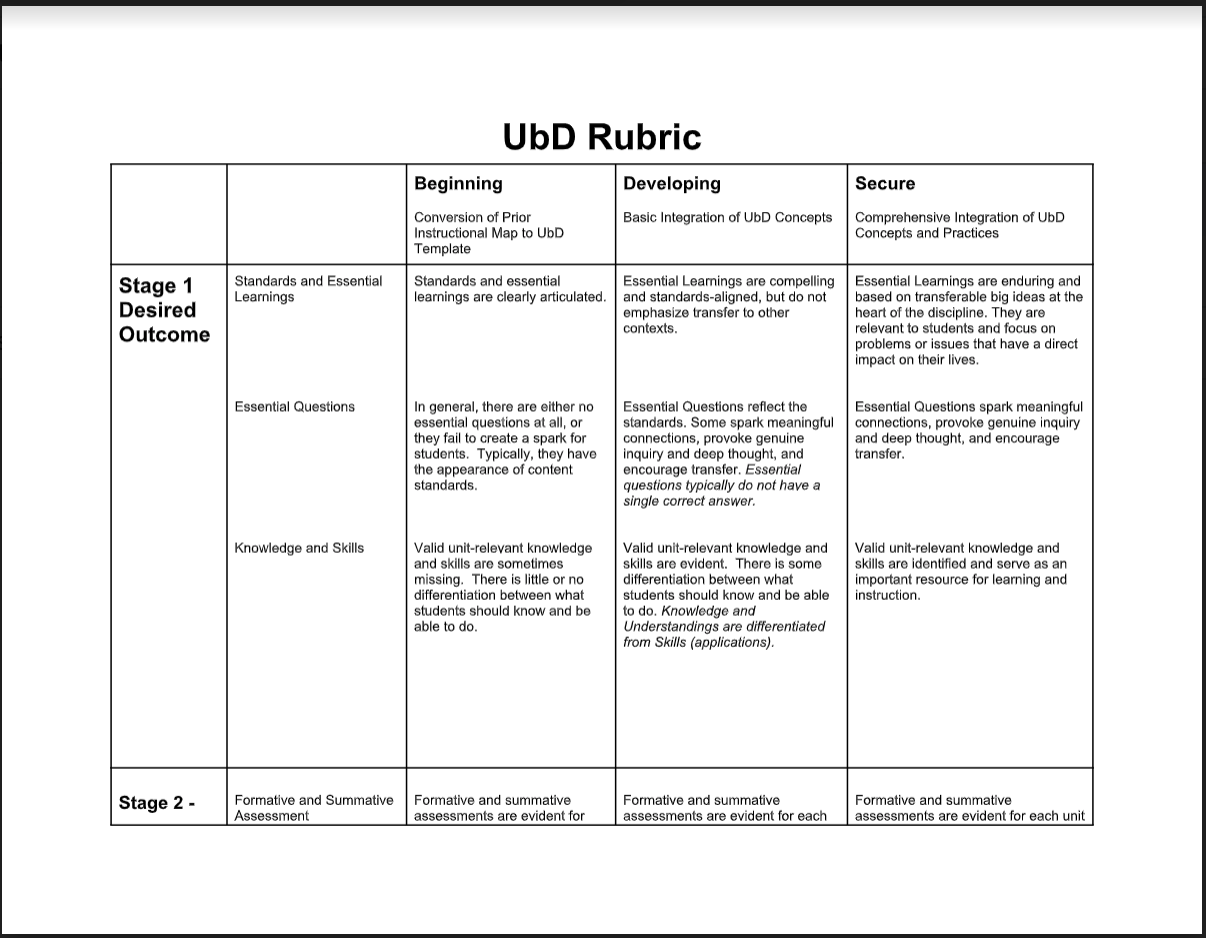 45
Organizational processes and procedures
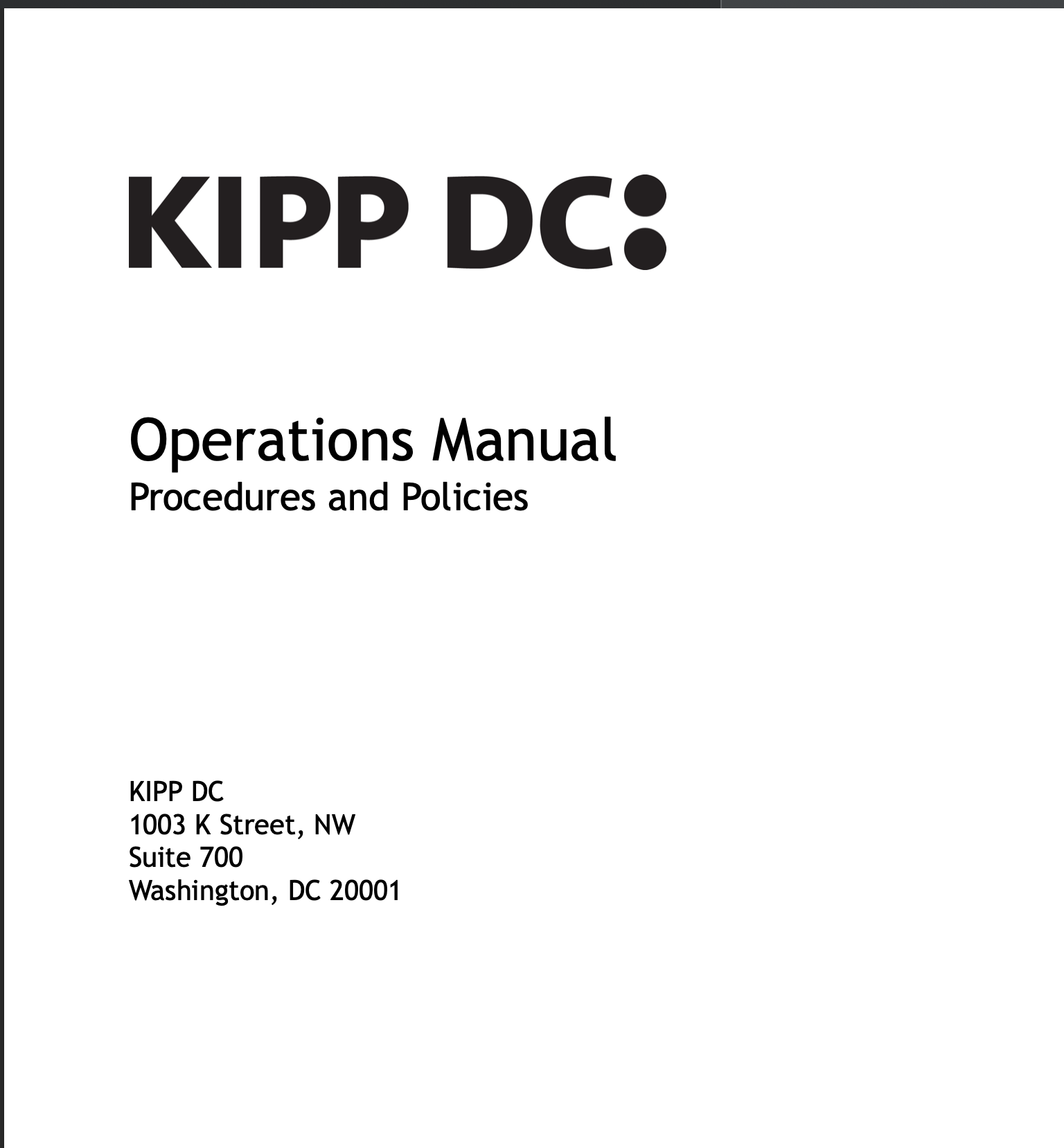 Link to KIPP DC and KIPP Atlanta
46
2020-2025 Strategic Plan
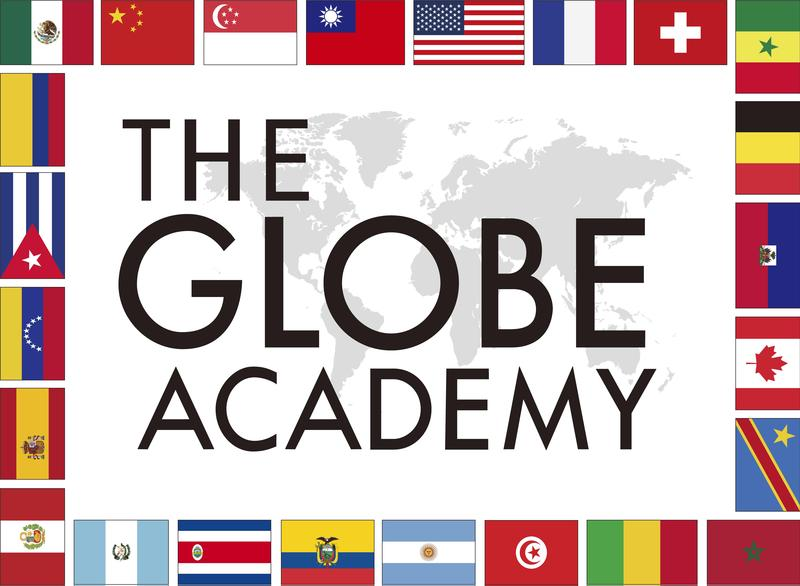 MISSION: The GLOBE Academy fosters Global Learning Opportunities through Balanced Education for children of all backgrounds. With a focus on dual-language immersion, an experiential-learning model and a constructivist approach, GLOBE inspires students to be high-performing lifelong learners equipped to make a positive impact in the word.
ORGANIZATIONAL DEVELOPMENT
SCHOOLFACILITIES
COREINSTRUCTION
DIVERSITY, EQUITY,  INCLUSION
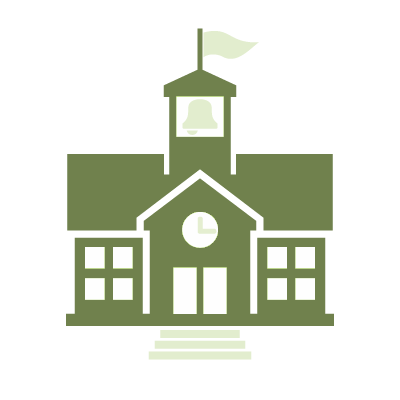 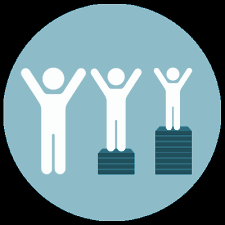 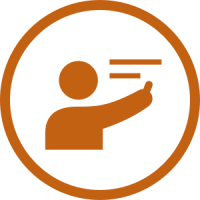 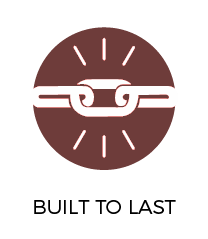 Create an optimal school staffing and operating model with a pipeline of outstanding, qualified teachers 


1.1 - Implement 5-year staffing plan

1.2 - Clarify roles and responsibilities 

1.3 - Implement communication strategy

1.4 - Implement perf. mgmt. system for teachers and staff

1.5 - Strengthen teacher recruitment, hiring and onboarding

1.6 Codify org operations, processes, and procedures

1.7 - Implement continuous Improvement system
Secure long-term use of K-8 facilities and execute facility improvements to enable deep learning and play
2.1 - Design and implement a master plan for lower campus facilities

2.2 - Design and implement a master plan for upper campus facilities

2.3 - Create the conditions for excellent facilities management
Implement best in-class K-8 global learning curriculum and immersion model to accelerate student learning, advance global citizenship and close achievement gaps
3.1 - Develop best-in-class academic, immersion and global citizenship model and curriculum 

3.2 - Define and align on a common vision for excellent teaching

3.3 - Implement a comprehensive professional development strategy

3.4 - Support students to develop into global citizens
Develop a school-wide Diversity, Equity and Inclusion vision and align all aspects of the school to this vision

4.1 - Create Diversity, Equity and Inclusion vision and goals

4.2 - Strengthen and build capacity to execute student behavior plan

4.3 - Implement “strong start” school culture plan

4.4 - Develop staff Diversity, Equity and Inclusion competencies
GLOBE’S CORE VALUES: 	Community 	     Respect 	   Empathy 	   Sustainability      Trust
[Speaker Notes: 1.1 - Includes facilities staff members 
1.2 - Includes staff and board r&r
1.6 - Includes tracking equity gaps
3.1 & 3.2  - Includes culturally relevant curriculum]